Clinical Systems Training Prospectus
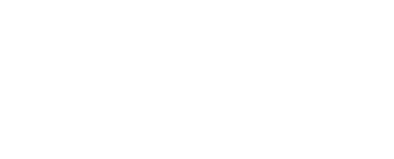 2024/25
About Us
About Us
How to Book Training
Access Support
The Clinical Systems Training and Data Quality Team consists of subject matter experts; many have worked in previous roles within the NHS and Primary Care and have a passion for training and development and are able to adapt to individual needs.
We aim to provide ICB and Primary Care GP Practices with high quality training for new and existing members of staff, as well as day to day support and optimisation training, to help improve patient care through IT systems. 
We provide support directly to the ICB which can include a variety of projects as well as providing resources to practices such as user guides, video guides, clinical templates, reports and document templates to help improve data quality.  
We also support with the implementation of national services such as GP2GP, EPS, GP Connect and SCR.
Preparing for Your Session
New Starter Courses
Short Sessions
Data Quality Sessions
e-Referral Service
Training Calendar
Demonstrator sites and their projects (x20)
How to Book Training
Access 
Support
About Us
How to Book Training
For more information or to book any of the training outlined in this prospectus, please contact the team via email.  
  	agcsu.gpsystemstraining@nhs.net

When booking training sessions, our team will be able to advise you and provide a selection of available dates. Once you have confirmed the date/s you require, your training session will be confirmed, and a MS Teams invite will be sent via email to the attendee/s.  All booking requests must be received at least 48 hours prior to the scheduled session.


For New Starter Sessions only please click here to book your training
Preparing for Your Session
New Starter Courses
Short Sessions
Data Quality Sessions
e-Referral Service
Training Calendar
Training Calendar
Demonstrator sites and their projects (x20)
How to Access Clinical Systems Support and Advice
About Us
How to Book Training
Access Support
We also offer Clinical Systems Support on a daily basis; you can log your request by using the method below.  

For Lincolnshire, Essex and Northamptonshire Customers 

https://icssupport.haloitsm.com/portal 

For Hampshire, Southampton and Isle of Wight Customers

https://trusted-technology.co.uk/support
Preparing for Your Session
New Starter Courses
Short Sessions
Data Quality Sessions
e-Referral Service
Training Calendar
Training Calendar
Project list
Preparing for Your Remote Training Session
How to access
About Us
How to Book Training
Please ensure that staff are familiar with the use of Microsoft Teams prior to attending the training session.
For the training to be as effective as possible ideally the staff member will need to be in an isolated room, using a computer with a microphone, speakers/headphones and (if possible) a camera. Please let us know if this is not possible, and we can send dial in options within the MS Teams invite so they can participate with the trainer during their training.
On the day of the training we recommend that attendees join the session via the link provided in the invitation, a few minutes prior to the start time in case there are any issues joining the session, this will ensure that the training can start promptly.
 
A few tips to help you prior to your training.  
Check your laptop/PC has a working internet connection (if required) 
Accept the calendar appointment for the booking which contains the MS Teams link and check that you can open your Outlook/NHS Mail portal on the PC/laptop you are using for the training  
Ensure that you will be able to access MS Teams audio - ideally via a speaker or headphones connected to your PC/laptop, OR you could use a desk phone to call the number in the calendar invite
Make sure you have somewhere quiet and undisturbed for the training if possible
Then, on the day of training, preferably a few minutes before, go into your calendar and click the link and if required dial in.
Access Support
Preparing for Your Session
New Starter Courses
Short Sessions
Data Quality Sessions
e-Referral Service
Training Calendar
Training Calendar
New Starter Courses
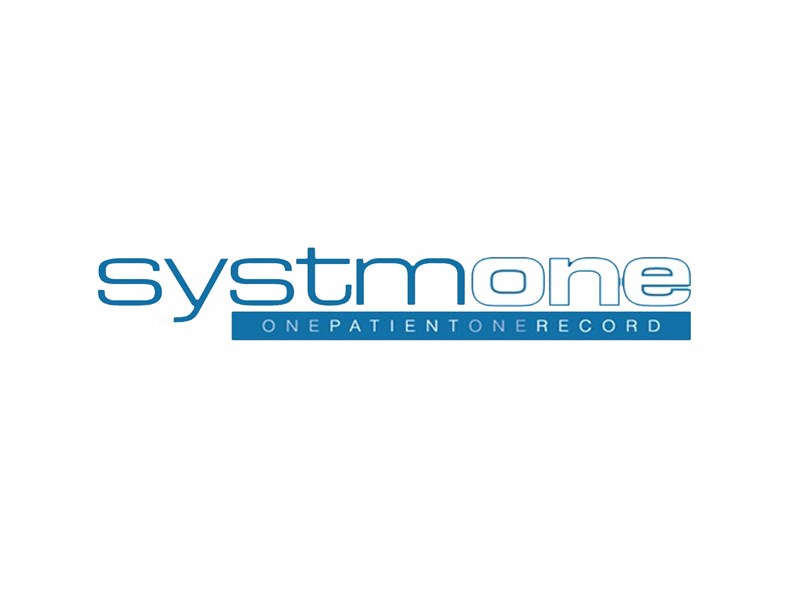 About Us
The new starter sessions provide a basic introduction which are suitable for new staff or those that need a refresher, they may also need to attend some of our other short session courses to cover additional training that may be required depending on their job role.
We recommend that new staff members have received their GP Practice induction and are familiar with their job role prior to attending the course as local processes will not be covered during the training session.
To book a New Starter Session please click here or email agcsu.gpsystemstraining@nhs.net
How to Book Training
Access Support
Preparing for Your Session
New Starter Courses
New Starter Session for Admin: 3 Hours
This course is suitable for new Receptionists, Administrators, and Dispensing Staff 
Introduction to SystmOne 
Logging in/Home Screen Navigation/Logging off 
Tasks/Notifications/Instant Messaging
Patient Search and Patient Record Navigation
Prescribing – Admin 
Update Patient Demographics 
Print from a Patient Record
Booking/Cancelling/Amending Appointments
Adding an admin consultation
New Starter Session for Non-Prescribers: 3 Hours
This course is suitable for new Health Care Assistants, Social Prescribers and Non-Prescribing Nurses
Introduction to SystmOne 
Logging in/Home Screen Navigation/Logging off 
Tasks/Notifications/Instant Messaging
Patient Search and Patient Record Navigation
Booking/Cancelling/Amending Appointments
Adding a consultation to include Templates and Quick Notes
New Starter Session for Clinical: 3 Hours
This course is suitable for new GPs, Registrars, Locums, Nurses, Nurse Practitioners, Clinical Pharmacists and Paramedics
 Introduction to SystmOne 
Logging in/Home Screen Navigation/Logging off 
Tasks/Notifications/Instant Messaging
Patient Search and Patient Record Navigation
Consultations and Prescribing (Acute and Repeat Prescriptions)
Using Templates for Data Entry
Home Visits
Print from a Patient Record
Book/move Appointments
Tasks/Notifications/Instant Messaging
Shor Sessions
Short Sessions
Data Quality Sessions
e-Referral Service
Training Calendar
Training Calendar
New Starter Courses
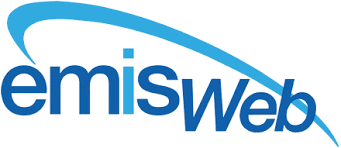 About Us
How to Book Training
The new starter sessions provide a basic introduction which are suitable for new staff and they may also need to attend some of our other short session courses to cover additional training that may be required depending on their job role.
We recommend that new staff members have received their GP Practice induction and are familiarised with their job role prior to attending the course as local processes will not be covered during the training session.
To book a New Starter Session please click here or email agcsu.gpsystemstraining@nhs.net
Access Support
Preparing for Your Session
New Starter Courses
New Starter Session for Admin: 
2 Hours
This course is suitable for new Receptionists, Administrators and Dispensing Staff
Logging in and Home Screen Navigation
Tasks including Task Workflow Manager/Screen Messages
Patient Search and Patient Record Navigation
Booking Appointments
Issuing Repeat Prescriptions
Updating Patient Demographics
Print from a Patient Record
New Starter Session for Clinical: 
2.5 Hours
This course is suitable for new GPs, Registrars, Locums, Nurses, Nurse Practitioners, Clinical Pharmacists and Paramedics
Logging in and Home Screen Navigation
Tasks including Task Workflow Manager/Screen Messages
Patient Search and Patient Record Navigation
Consultations and Prescribing (Acute and Repeat Prescriptions)
Using Templates for Data Entry
Book Appointments
Print from a Patient Record
New Starter Session for Non-Prescribers: 2.5 Hours
This course is suitable for new Health Care Assistants, Social Prescribers and Non-Prescribing Nurses 
Logging in and Home Screen Navigation
Tasks including Task Workflow Manager/Screen Messages
Patient Search and Patient Record Navigation
Booking Appointments
Consultations including using templates
Print from a Patient Record
Short Sessions
Data Quality Sessions
e-Referral Service
Training Calendar
Training Calendar
Short Session Courses
About Us
Our short session courses are ideal for members of staff that undertake additional tasks on SystmOne Or EMIS Web as part of their job role or who would just simply like to expand their knowledge of the clinical system. Duration of these courses vary, and you will be advised of times when booking.
To book a short session please email agcsu.gpsystemstraining@nhs.net
How to Book Training
Access Support
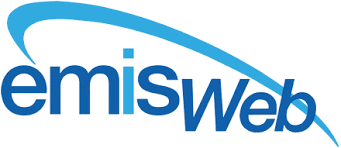 Basic Clinical Reporting and QOF
Building Protocols
Registering Patients
Using Registration Links
How to create Clinical Templates
How to create Word Letter Templates
How to create and use Views
How to create and use a Questionnaire
Organisation Preferences and Staff and Organisation Setup
Managing GP to GP Transfers including degraded entries
Appointment Rota Template Set Up 
Auto Consultations 
Audit Trails
Dispensing with/without Stock Control
Vaccination Templates
Configured Lists
Summarising
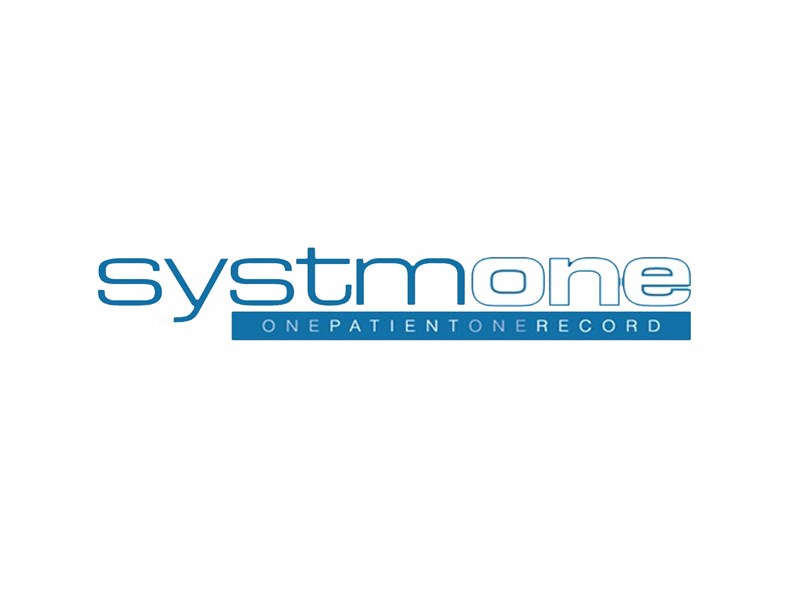 Task Workflow
Patient Registrations 
GP to GP 
Registration Workflow 
Setting up Appointment Sessions 
Creating Document Templates 
Creating Clinical Templates 
Adding New Staff 
Basic Reporting and QOF 
Basic Protocols and Concepts 
Audit Trails
Preparing for Your Session
New Starter Courses
Short Sessions
Data Quality Sessions
e-Referral Service
Training Calendar
Training Calendar
Data Quality Sessions
About Us
To book a Data Entry or Summarising Guidance Session please click here
How to Book Training
Access Support
Summarising Guidance
This course gives you a brief overview of:

Introduction
Getting Started
Organising the Notes
Summarising
Scanning and Shredding
Retention of Medical Records
Maintenance and Check List
Glossary of Medical Abbreviations
Signs

Summarising Guidance is suitable for staff that are new to summarising, please note this is a theory course. If following this course delegates also require more in-depth practical knowledge of summarising in EMIS Web or SystmOne or they already have extensive experience in summarising but are now working with a new clinical system, we recommend that they book onto one of our summarising short sessions.
Data Entry
This course gives you a brief overview of:

Introduction to Coding
Why do we Code?
SNOMED - CT Overview 
Identifying QOF Codes
Extracting Codes from a clinical letter
Hints and Tips



The Data Entry Course is suitable for new members of the admin team that review and code patient letters and provides a basic introduction to coding.  The course is predominantly a theory course although it does include some demonstration of the clinical systems
Preparing for Your Session
New Starter Courses
Short Sessions
Data Quality Sessions
e-Referral Service
Training Calendar
Training Calendar
Data Quality Sessions  Cont.
About Us
To book an Introduction to Optimisation Session please email agcsu.gpsystemstraining@nhs.net
How to Book Training
Access Support
Introduction to Optimisation

“Did you know the system can do this?”

This course is ideal for Super Users/Managers/Unit Administrators – people who are decision makers and can amend the organisation preferences.

 If you would like to know more about different sections of your clinical system, please book a short session for additional training
Preparing for Your Session
New Starter Courses
Short Sessions
EMIS

Appointment Book
Regular Configuration Checks
Practice Script Messages
Managing SystmOne Users and their Access
Clinical Views – Functionality
Quick Code and Test
F12 – Protocol launcher
EMIS Now
SystmOne

Tasks
Tree And Toolbar Configuration
Scanning Rules
Appointments
Pathology Presets
Creating Local Notices
Data Quality Sessions
e-Referral Service
Training Calendar
Training Calendar
eRS e-Referral Service
About Us
To book an eRS e-Referral Service Session please click here
How to Book Training
Access Support
This course gives you a brief overview of:
Introduction to e-Referral Service 
How to create a Referral in your Clinical System (SystmOne/EMIS)
Creating a UBRN
How to search for Patients, Services and their Criteria
Creating Advice and Guidance Referrals
Searching for and Booking Appointments
Managing Worklist and applying filters -  Referring Clinician
Managing Worklist - Service provider
Reviewing, Accepting or Rejecting Referral
Assisting with setting up a New Service within eRS

You may not need to cover all aspects listed above, this will vary on your role and services you work in
Preparing for Your Session
New Starter Courses
Short Sessions
Data Quality Sessions
e-Referral Service
Training Calendar
Training Calendar
Bibliography
Training Calendar - Available Sessions
About Us
How to Book Training
Access Support
Preparing for Your Session
New Starter Courses
Short Sessions
Data Quality Sessions
e-Referral Service
Training Calendar
Training Calendar
Bibliography
Training Calendar - Available Sessions
About Us
How to Book Training
Access Support
Preparing for Your Session
New Starter Courses
Short Sessions
Data Quality Sessions
e-Referral Service
Training Calendar
Training Calendar
Bibliography
Training Calendar - Available Sessions
About Us
How to Book Training
Access Support
Preparing for Your Session
New Starter Courses
Short Sessions
Data Quality Sessions
e-Referral Service
Training Calendar
Training Calendar
Bibliography
Training Calendar - Available Sessions
About Us
How to Book Training
Access Support
Preparing for Your Session
New Starter Courses
Short Sessions
Data Quality Sessions
e-Referral Service
Training Calendar
Training Calendar
Bibliography
Training Calendar - Available Sessions
About Us
How to Book Training
Access Support
Preparing for Your Session
New Starter Courses
Short Sessions
Data Quality Sessions
e-Referral Service
Training Calendar
Training Calendar
Bibliography
Training Calendar - Available Sessions
About Us
How to Book Training
Access Support
Preparing for Your Session
New Starter Courses
Short Sessions
Data Quality Sessions
e-Referral Service
Training Calendar
Training Calendar
Bibliography
Training Calendar - Available Sessions
About Us
How to Book Training
Access Support
Preparing for Your Session
New Starter Courses
Short Sessions
Data Quality Sessions
e-Referral Service
Training Calendar
Training Calendar
Bibliography
Training Calendar - Available Sessions
About Us
How to Book Training
Access Support
Preparing for Your Session
New Starter Courses
Short Sessions
Data Quality Sessions
e-Referral Service
Training Calendar
Training Calendar
Bibliography
Training Calendar - Available Sessions
About Us
How to Book Training
Access Support
Preparing for Your Session
New Starter Courses
Short Sessions
Data Quality Sessions
e-Referral Service
Training Calendar
Training Calendar
Bibliography
Training Calendar - Available Sessions
About Us
How to Book Training
Access Support
Preparing for Your Session
New Starter Courses
Short Sessions
Data Quality Sessions
e-Referral Service
Training Calendar
Training Calendar
Bibliography
Training Calendar - Available Sessions
About Us
How to Book Training
Access Support
Preparing for Your Session
New Starter Courses
Short Sessions
Data Quality Sessions
e-Referral Service
Training Calendar
Training Calendar
Bibliography
Training Calendar - Available Sessions
About Us
How to Book Training
Access Support
Preparing for Your Session
New Starter Courses
Short Sessions
Data Quality Sessions
e-Referral Service
Training Calendar
Training Calendar
Bookings
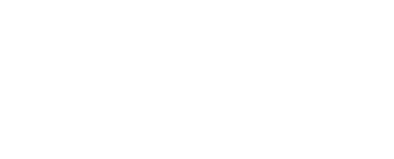 For more information on courses or bookings, please contact the team on:
	agcsu.gpsystemstraining@nhs.net
Clinical Systems Support
If you require support, please contact the team on:
For Lincolnshire, Essex and Northamptonshire Customers 
https://icssupport.haloitsm.com/portal 
For Hampshire, Southampton and Isle of Wight Customers
https://trusted-technology.co.uk/support